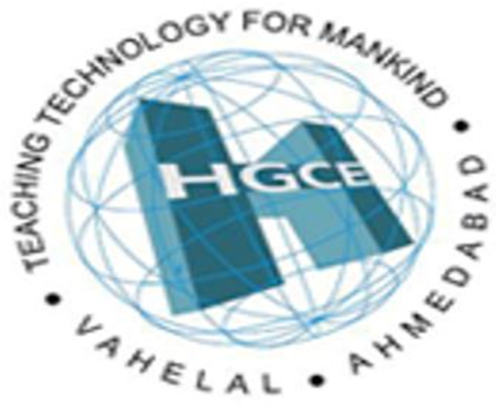 HASMUKH GOSWAMI COLLEGE                 OF ENGINEERING
BRANCH :- ELECTRONICS & COMMUNICATION
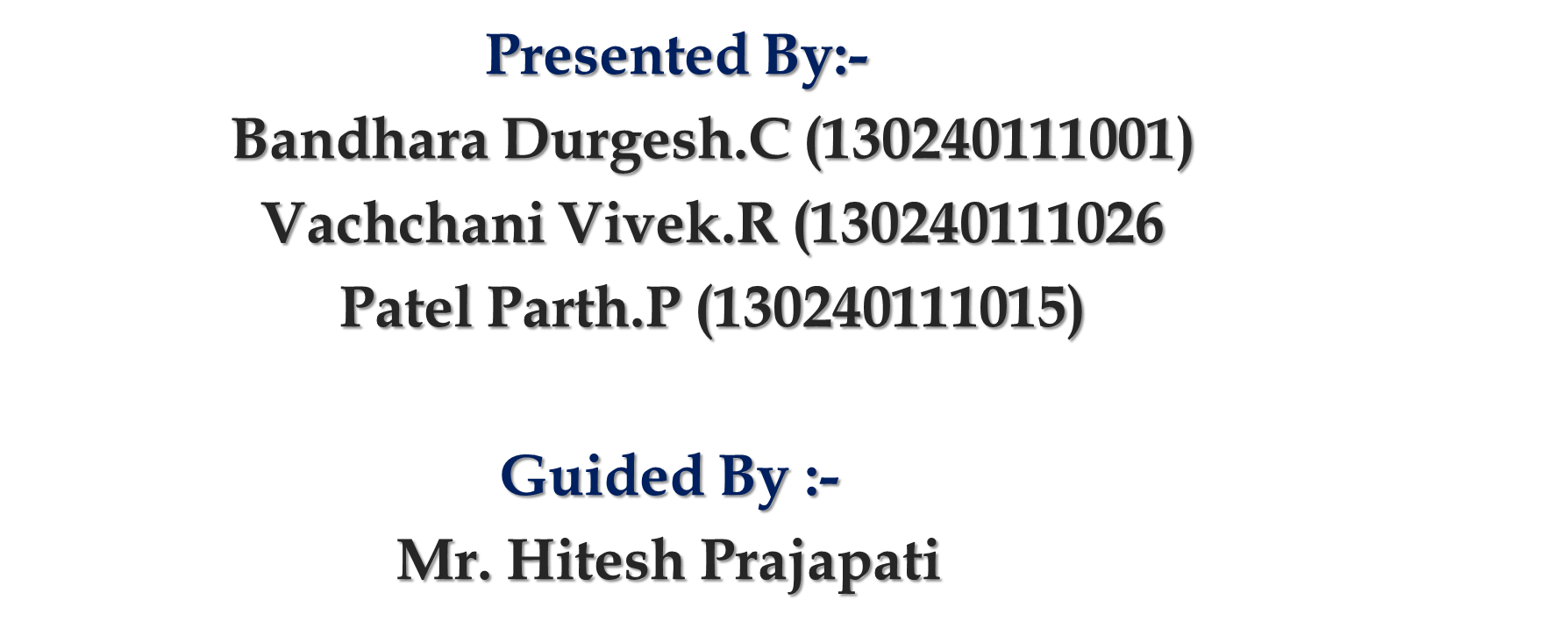 SUBJECT : ELEMENTS OF ELECTRICAL 
                      ENGNEERING
Topics
Types  Of  Cable 
Types  Of  Wiring
Types  Of  Switches 
Industrialing & domestic wiring
Types of cables
Cables Are Classified Mainly According To :
(1)  Conductor Used  (2)  Types Of Insulation               
(3) Voltage Grading   (4)  Number Of Cores.

The Various Conducting As Well As Insulating Materials Which Can Be Used Have Been Mentioned Earlier.
The Cables Are Divided Into Two Groups Based On The Voltage Grading   :   (1) 250/440  V Cables And (2) 650/1100  V Cables.
Depending  upon the number of stands, cables are classified as two core, three core, three and a half core and four core cables or even more.
In three and half core cable as well as four core cable there are three stands of equal cross sectional area for R, Y and B phases respectively.
Multi strand cables are more durable. They are more flexible and hence are easier to handle.
As compared to single core cables, multi core cables have more surface area and therefore their cooling or heat radiating capacity.
Types of wiring
Wooden casing and capping wiring 
CTS (Cabtyre Sheathed Wire) 
Cleat wiring 
Lead sheathed wire 
Conduit wiring
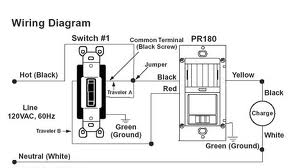 (1)  Wooden casing and capping wiring :-
Such wiring is carried out in grooves of wooden casing.

The casing is made of seasoned teak wood and is used in rectangular blocks having a number of grooves equal to the number of wires.
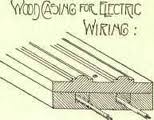 Such type of wiring is used for voltage upto 250 V.
It is necessary to safeguard it against dampness and risk of fire.
(2)  CTS (Cabtyre Sheathed Wire) :-
Such a type of wiring used in residences uses cabtyre sheated wire as the conductor.
These wires are run on teak wood battens which in turn are fixed on the walls or, ceiling by means of screws and wooden plugs.
They have a better appearance as compared to the wooden casing and capping wiring.
(3) Cleat wiring :-
Such type of wiring is used for taking a temporary connection.

Here vulcanized Indian rubber or polyvinyl chloride insulated wires are used as conductors.
There are grooves provided on the cleat base to accommodate the wires.
(4) Lead sheathed wire :-
The conductors used here are insulated with vulcanized indian rubber.
Then, an outer sheath made of lead – aluminium alloy containing 95% lead and 5% aluminium is used to cover the insulated conductor.
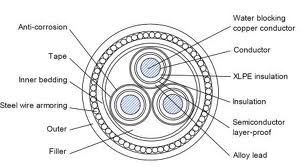 This sheath protects the wiring          from mechanical injury, atmospheric action and dampness.
(5) Conduit wiring :-
The conductors used here are insulated with polyvinyl or vulcanized indian rubber.
They are then carried in mild steel tubes commonly called conduits.
They are concealed inside the plaster of the wall and hence the appearance of the house or the building remains unaffected.
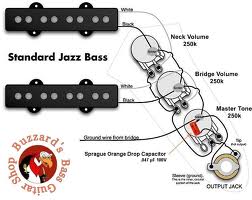 It provides protection against fire hazards, mechanical damage, dampness and shocks.
Types of switch
Toggle switch 
Push button switch
(1)  Toggle switch :-
It has a projecting arm which moves through a small are thus causing the circuit contacts to either open or close.
 From fig. , it can be seen that as the arm moves from the OFF to the ON position through the arc it closes the contacts of the electric circuit.
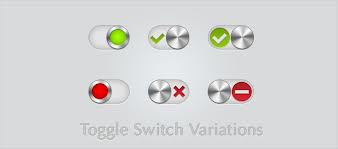 Such simple toggle switches are used in most of the houses.More complex toggle switches are also used which may have more than two positions and may open and close more than one circuit simultaneously.
Types of Toggle Switches :
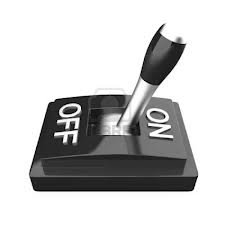 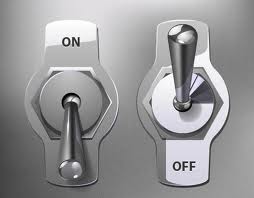 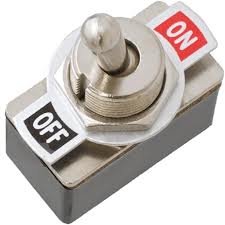 (2) Push button switch :-  :
Such a switch closes the circuit when pressed and when released, comes back to its original position.



These are commonly used in the doorbell switches, dimmer switches on the automobile head lights etc.
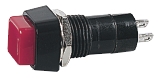 INDUSTRIAL WIRING
The wiring in the industries and factories should be done according to the Indian electricity rules.
Factory / Godown lighting circuit
From the wiring  diagram , it can be seen that, there are two way switches  on the switch boards SB2,SB3,&SB4.
While moving in the godown he can put on lamp L1 by operating the first two-way switch board SB1.
When he reaches the switch board SB2,he can operate the first two-way switch on SB2.
Thus lamp L2 will be connected between the phase & the neutral & will become ON. L1will become OFF. 
Again when he reaches the switch board SB3, he can operate the first switch on SB3 thus putting OFF L2 & putting on L3 & soon.
Thank You